IntroductionAcid/Base balance
Assoc. Prof. John Smithson
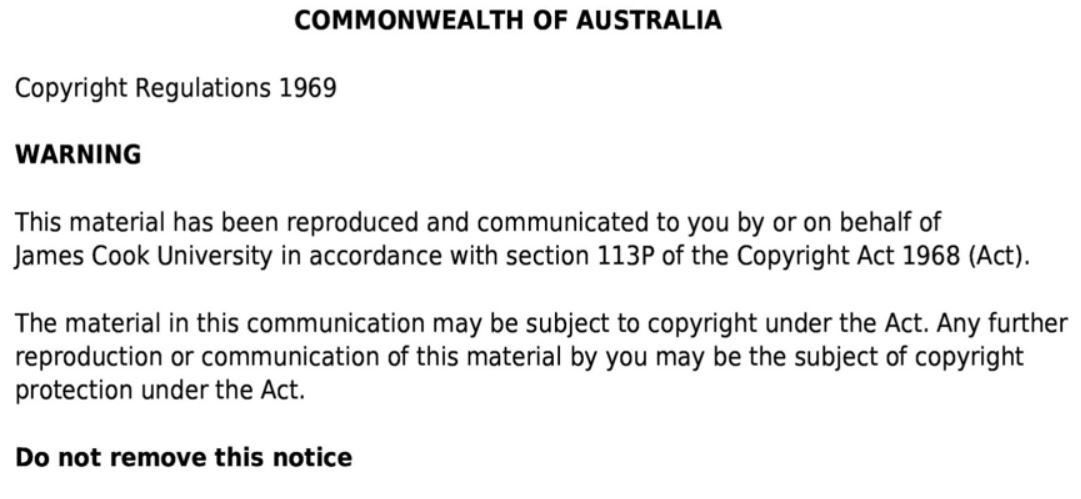 Acid – Base Balance
Why is pH regulation Critical?
The conformation of functional proteins (e.g. enzymes), and hence their activity, is affected by a change in pH
pH affects the protonation of molecules, thereby affecting chemical reactions that involve oxidation and reduction
Normal pH of arterial blood is 7.40  0.05
Lower limit of pH at which someone can live for more than a couple of hours is pH 6.8
Upper limit of pH at which someone can live for more than a couple of hours is pH 8.0
Severe acidosis – depression of synaptic transmission, disorientation, coma and death
Severe alkalosis – over-excitability of synaptic transmission, nervousness, muscle spasm and death
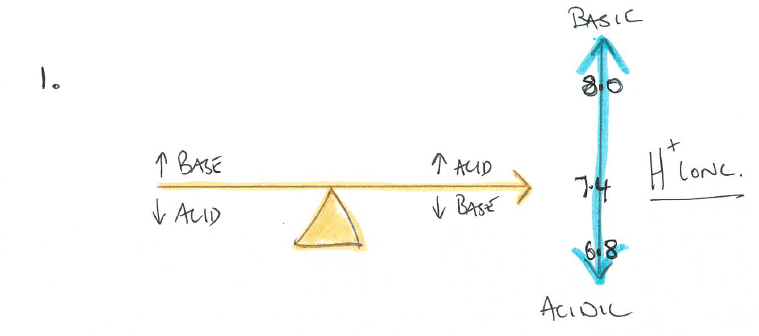 Major physiologically active acids and bases
Acids
CO2
Lactic acid
H+
HCl
H2SO4
H3PO4
Beta hydroxybutyric acid
Bases
HCO3-
Lactate –
OH-
NH3-
SO4-
H2PO4-
Beta hydroxybutyrate
3 systems that regulate acid-base balance
Chemical acid-base buffer systems of the body – immediately combine with acid or base to prevent excessive changes in hydrogen ion concentration.
The respiratory centre that regulates the removal of carbon dioxide (and therefore H2CO3) from the blood.
The kidneys – which are capable of excreting large amounts of acid or base during acidosis or alkalosis.
Bicarbonate buffer system
Acids release hydrogen ions (H+)
HCl is a strong acid
H2CO3 is a weak acid (carbonic acid)

Bases accept a hydrogen ion
Bicarbonate (HCO3 combines with H+ to form Carbonic acid)

Proteins with net negative charge act as buffers –
Hb protein takes up excess H+ ions and releases oxygen from the heme group as a consequence
The bicarbonate buffer system consists of two main ingredients in an aqueous solution
A weak acid - carbonic acid (H2CO3) 
a bicarbonate salt such as NaHCO3 (sodium bicarbonate)
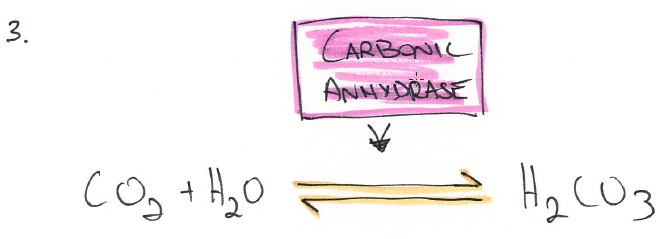 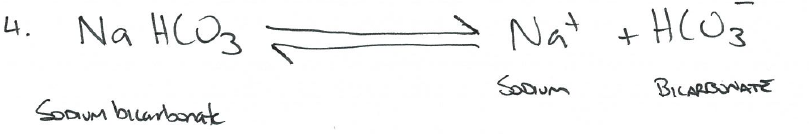 [Speaker Notes: Turns a strong acid/base into a weak acid/base]
Physiological buffering (lungs and kidneys)
Respiratory regulation of acid-base balance
The respiratory system provides the second line of defense against acid-base disturbances – regulates concentration of CO2 in extracellular fluid

Increased ventilation eliminates CO2 from extracellular fluid, thereby reducing H+ ion concentration

Conversely, decreased ventilation increases CO2 levels in extracellular fluid, thereby increasing H+ ion concentration
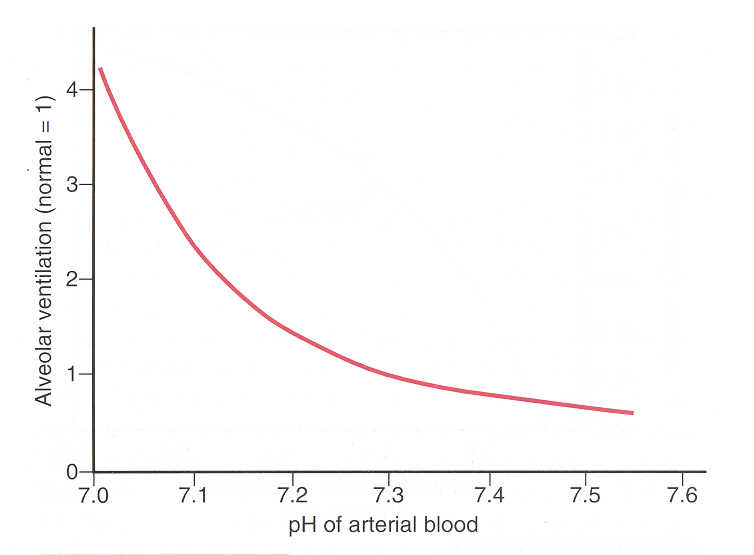 Physiological buffering - lungs
There is a relationship between [H+] and respiratory rate
As pH decreases (acidosis) – ventilation dramatically increases to remove the volatile acid
As pH increases, there is a modest reduction in respiratory rate
Let’s contextualize this – adding strong acid
Adding a strong acid to the body
HCl
Lactic acid
Let’s contextualize this – adding strong base
Adding a strong base to the body
Sodium hydroxide (NaOH)
See the link between pH and respiratory rate
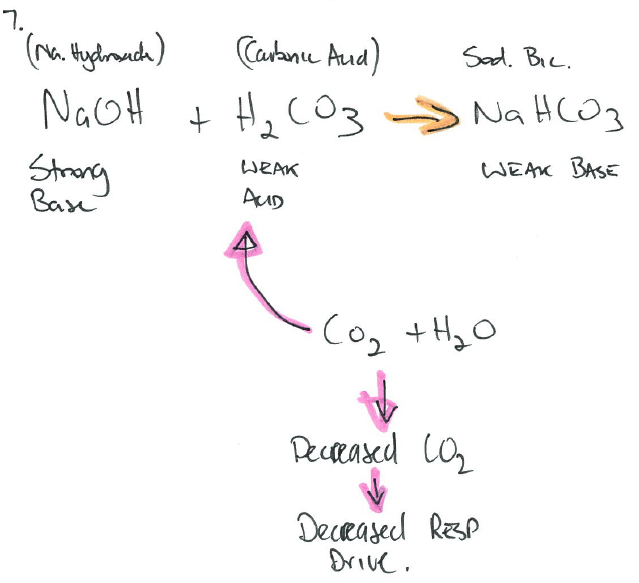 Renal control of acid-base balance
Renal system regulates acid-base balance by increasing or decreasing HCO3- concentrations in the body fluids

By virtue of the control of bicarb, H+ ion retention or excretion is also affected because

Large numbers of bicarb are filtered daily – most is reabsorbed

Large numbers of H+ are also secreted daily

This balance will alter pH of the blood
Proximal tubule control
Distal tubule control
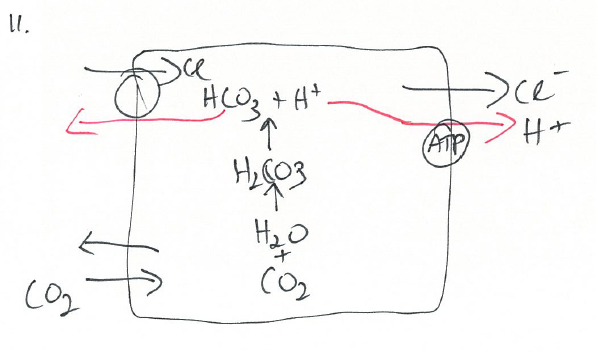 Some things to note:
Very powerful system
Slowest takes hours to days for effect
A bicarbonate ion must react with a hydrogen ion before it can be absorbed
During alkalosis – the kidneys fail to reabsorb filtered bicarb
Because bicarb buffers H+, the net effect is the same as adding H+ ions to the blood
The phosphate system is capable of generating new bicarbonate
The ammonia (NH3) / ammonium (NH4) system also binds H+ ions in the urine
4 Primary acid-base disturbances
Double arrows indicate primary event
Compensatory mechanisms
Davenport Acid/Base nomogram
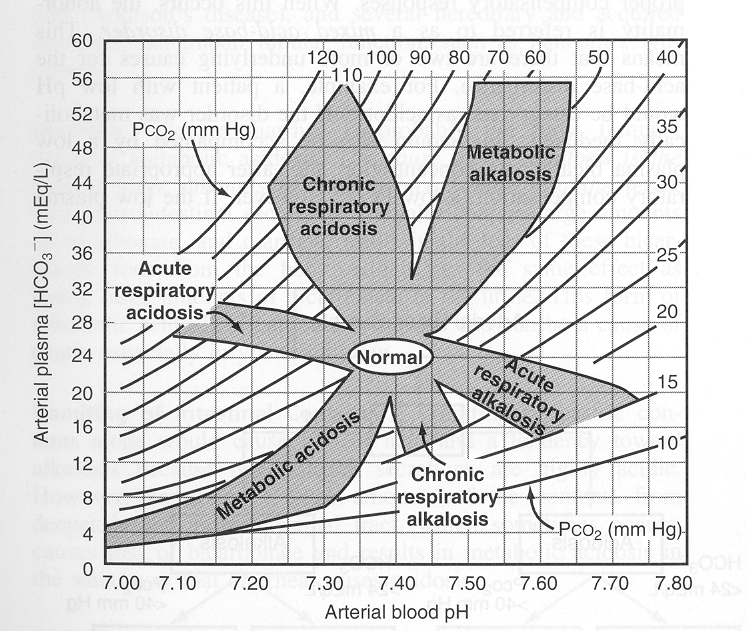 Clinical measurements – arterial blood gases
Reference ranges you should be familiar with – 

Bicarbonate 22 –26 mmol/L
Chloride 95 – 110 mmol/L
Sodium 137 – 146 mmol/L
pH 7.36 – 7.44
PaCO2 35 – 45 mm Hg
PaO2 80 – 100 mm Hg
Saturation (SpO2)95-100%
Base excess +/- 2 mmol/l -1